Lab 9HW5 Discussion
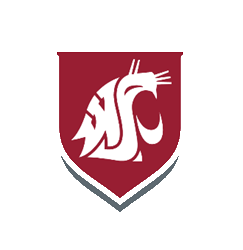 Crop Sci. 545
Spring 2020
Problem 1
Genotype
Matrix
Simulated phenotype
Remember to account for mapping resolution window!
GWAS
Power vs. FDR
PCA (top 3 comps.)
Problem 2-3
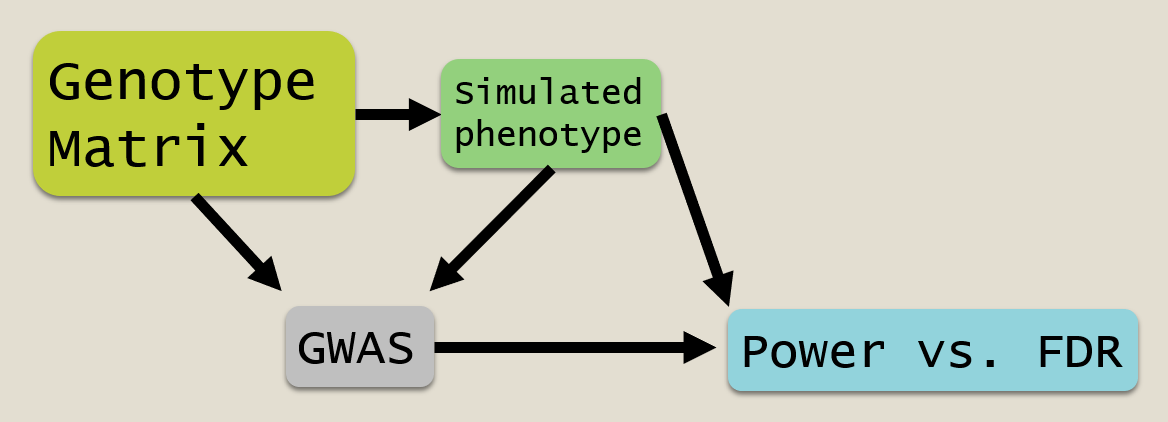 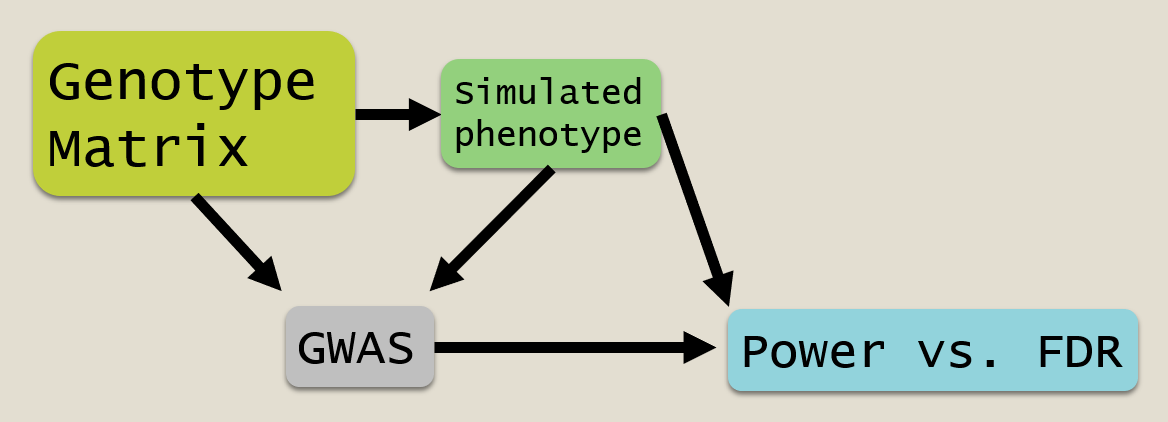 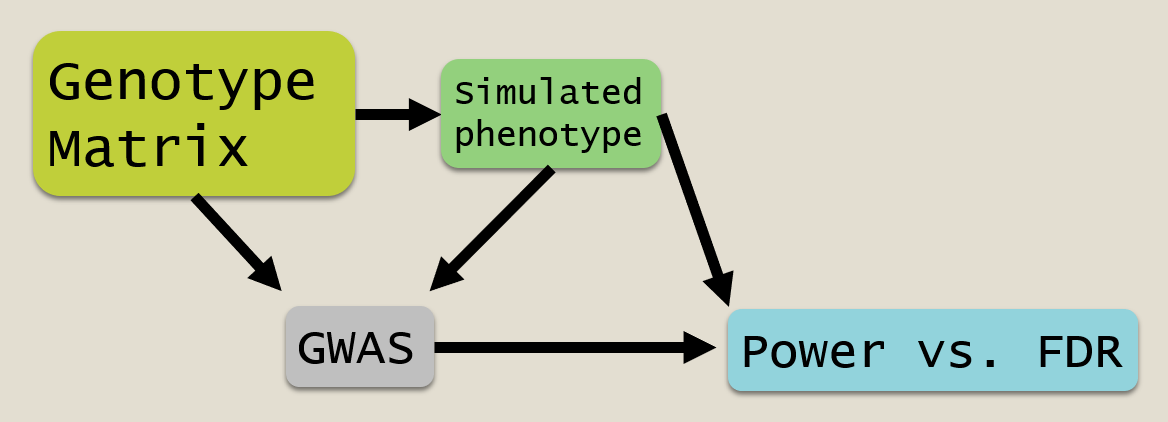 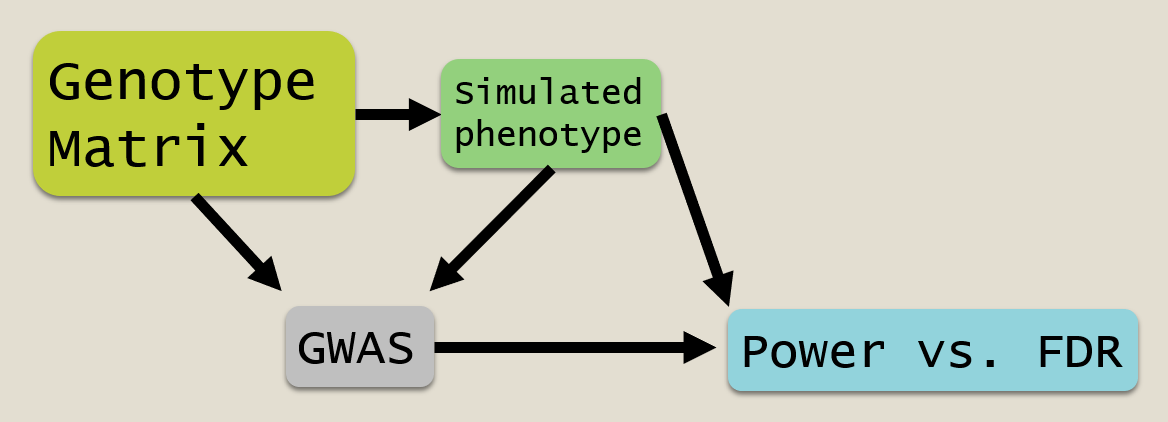 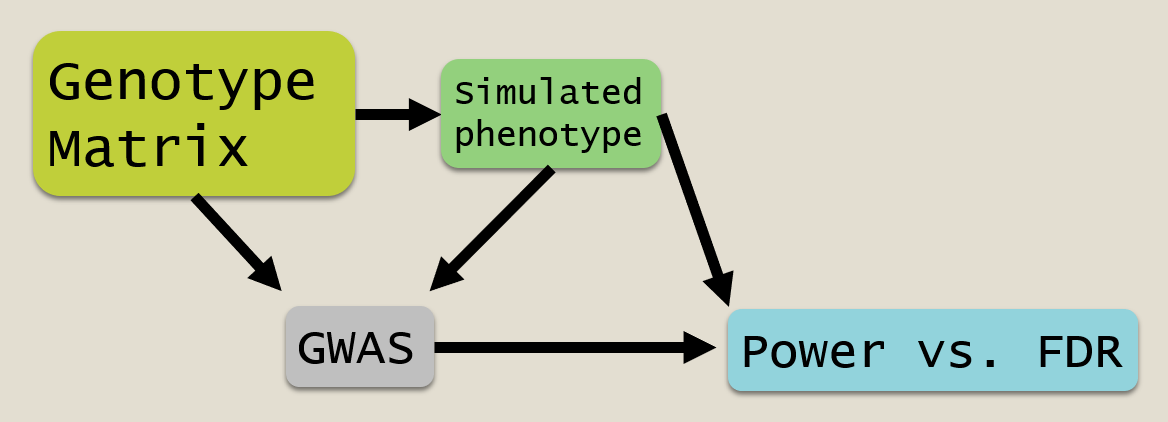 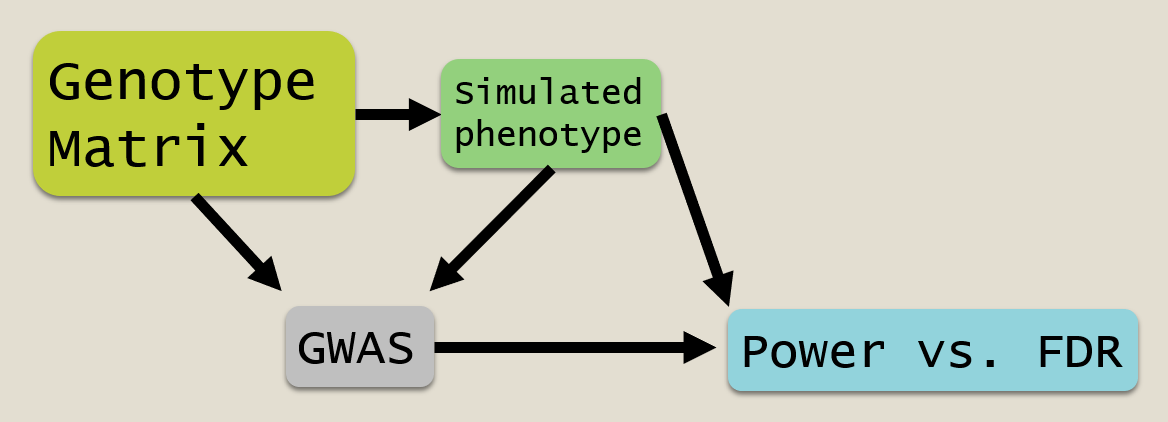 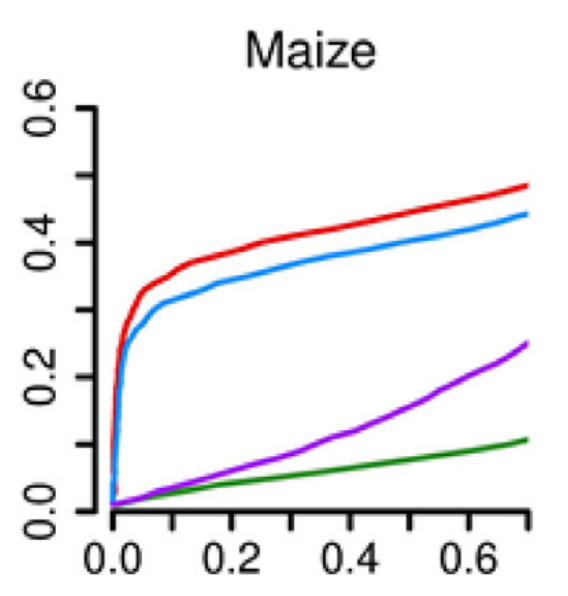 Heritability 0.75
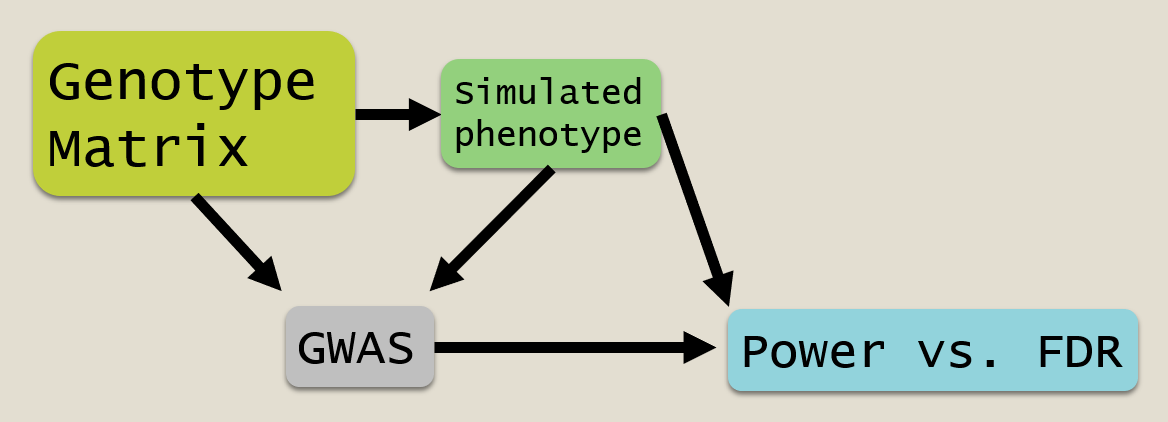 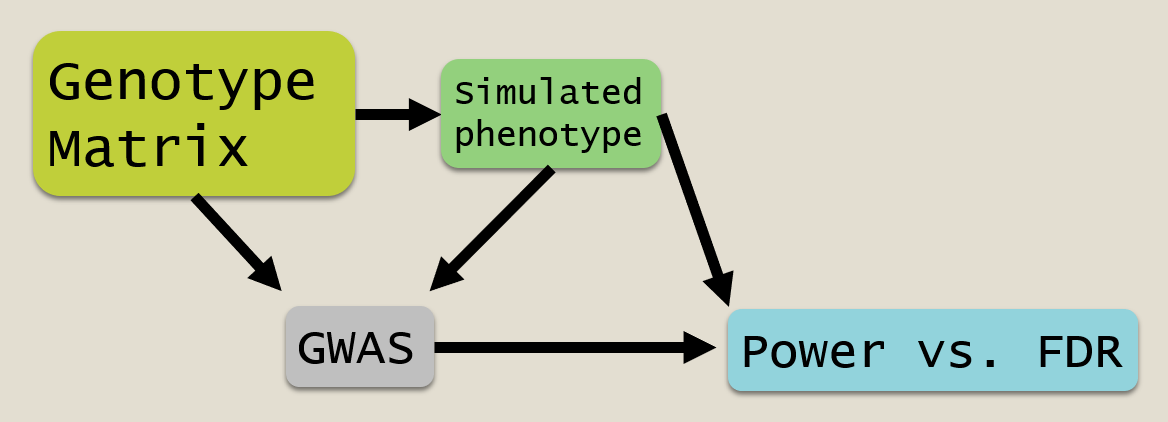 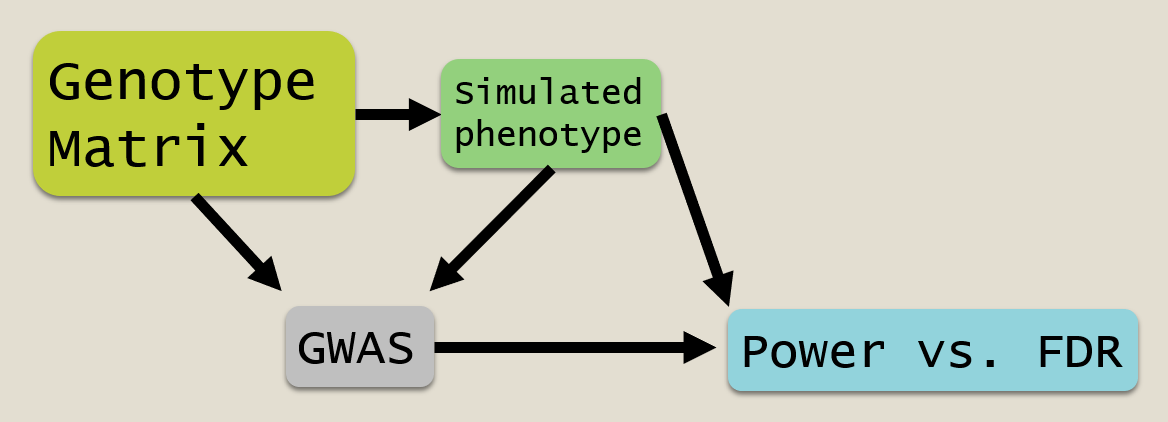 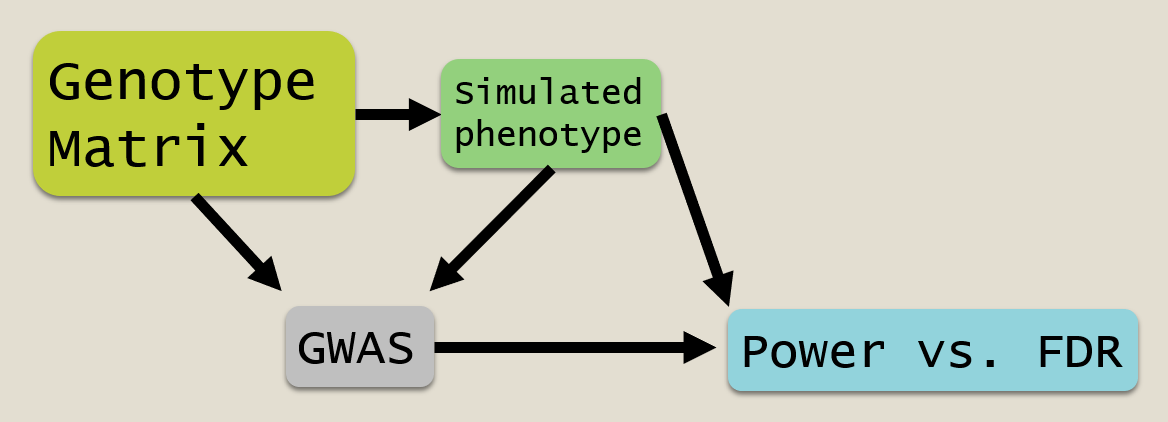 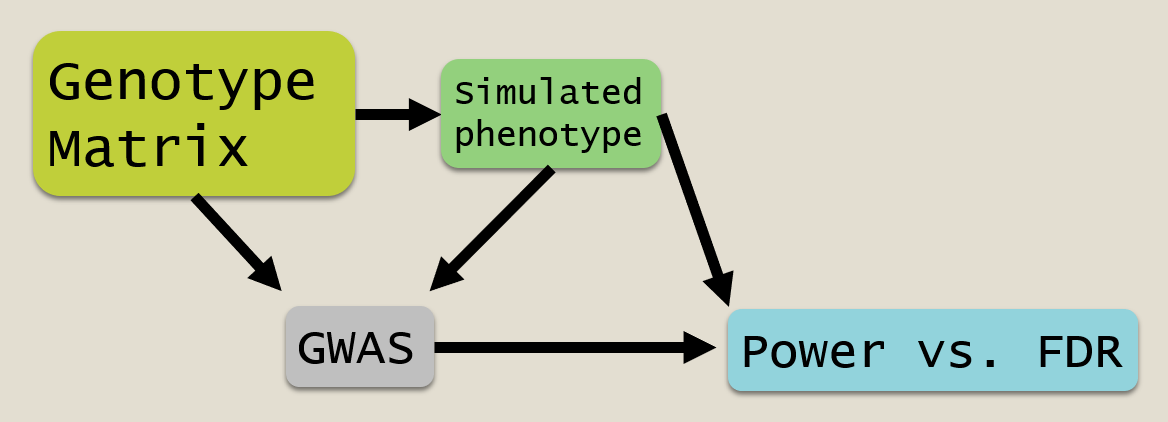 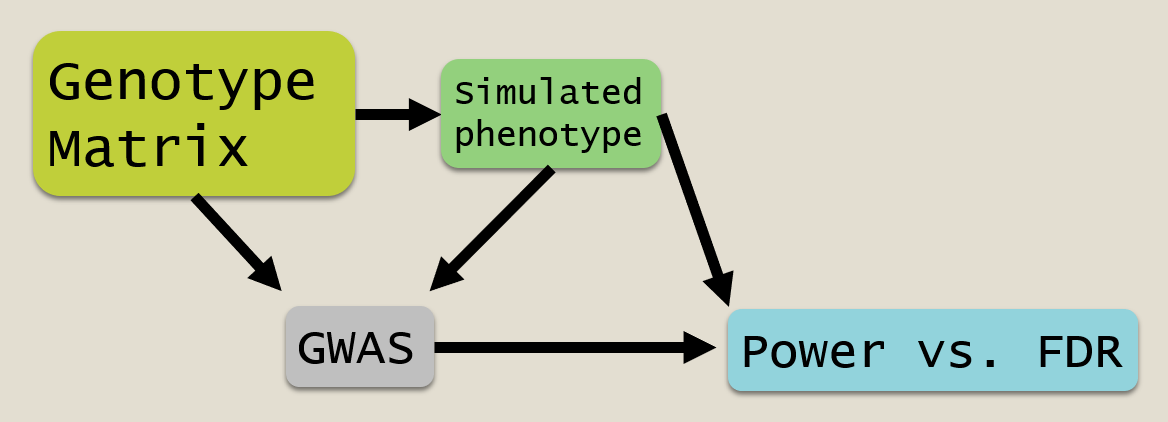 Heritability 0.5
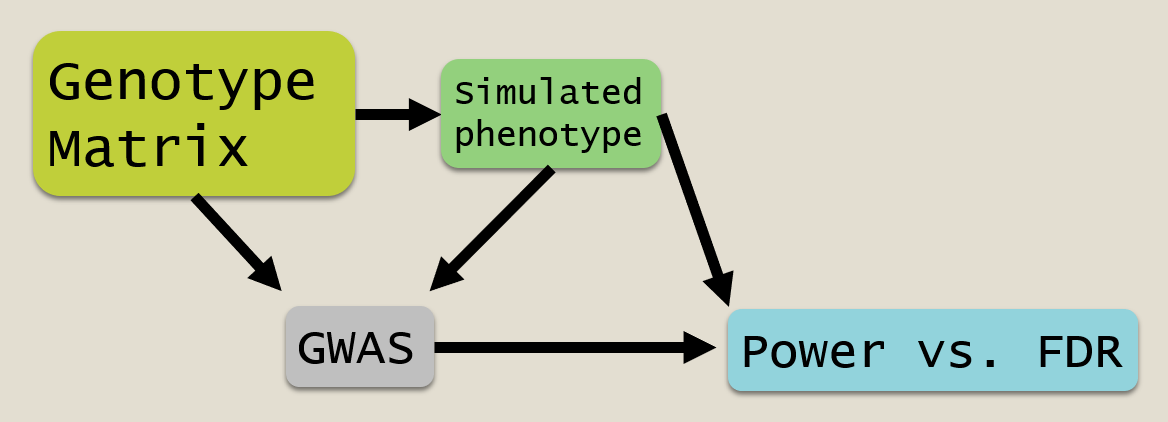 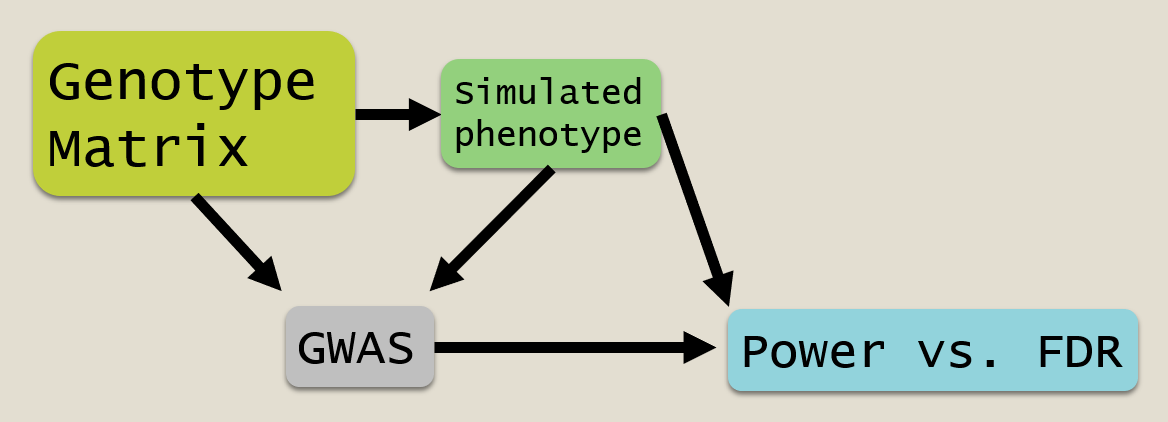 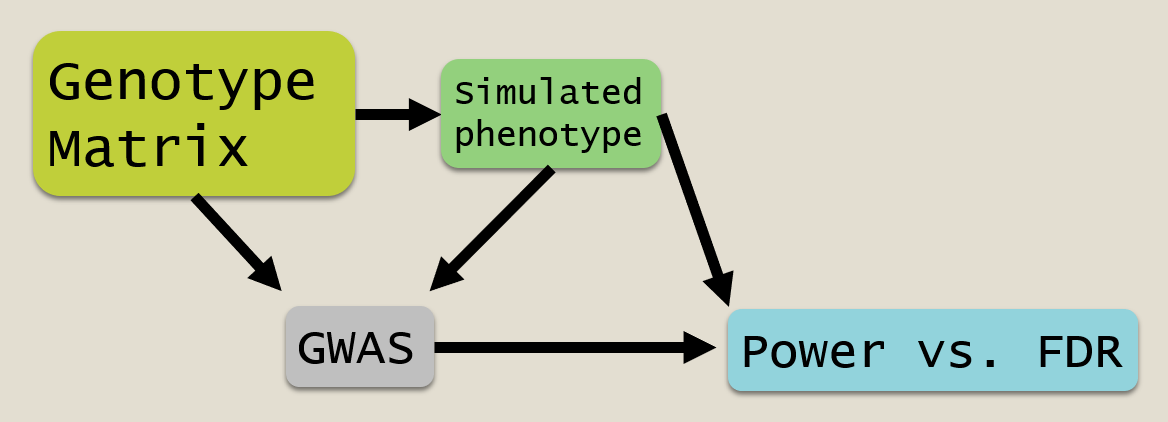 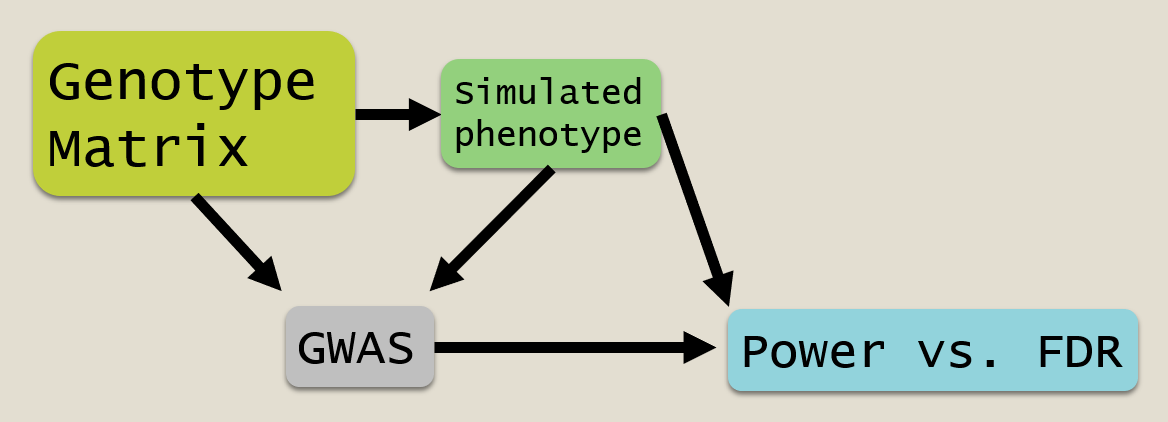 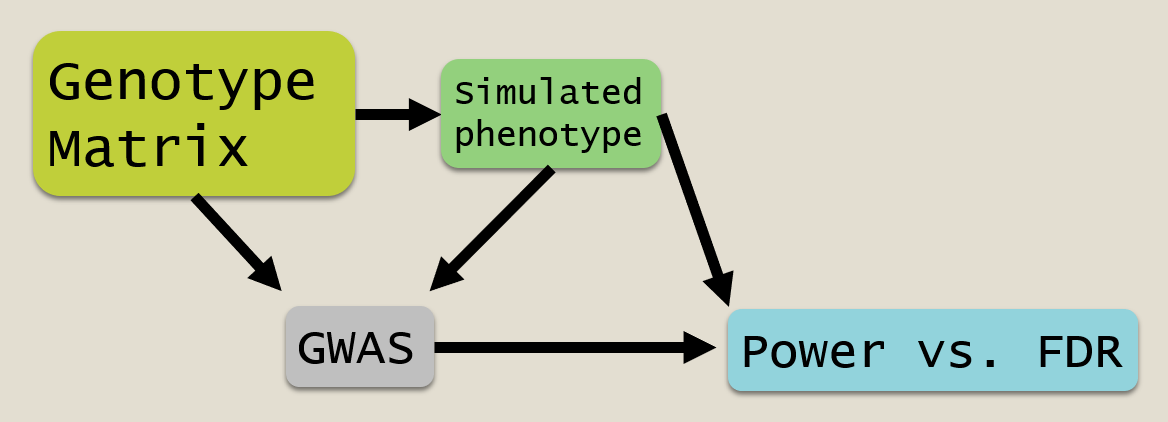 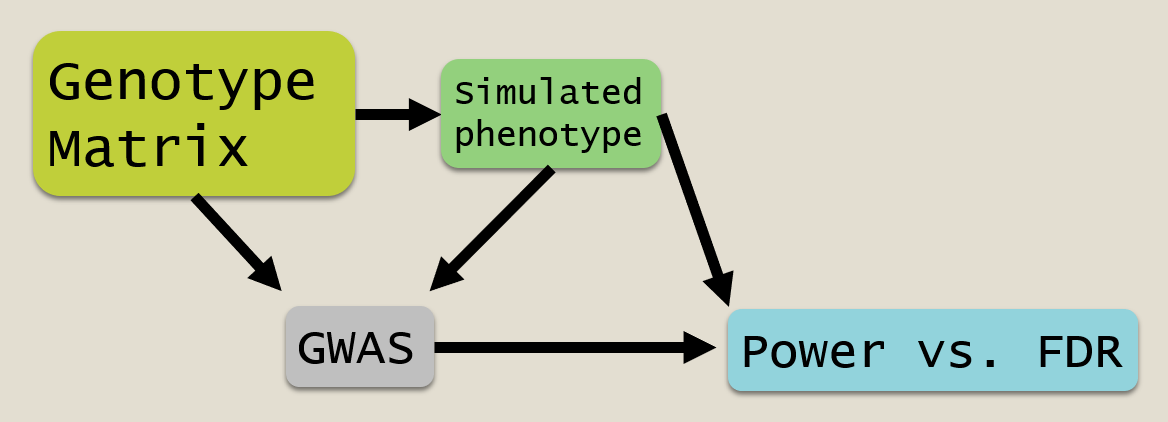 Each line is the mean Power/FDR for a given heritability
Heritability 0.25
Problem 4
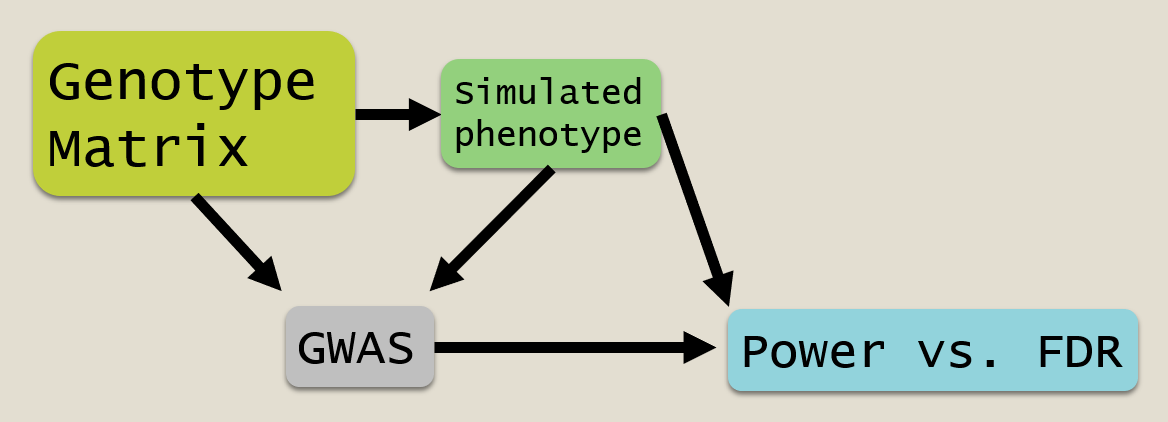 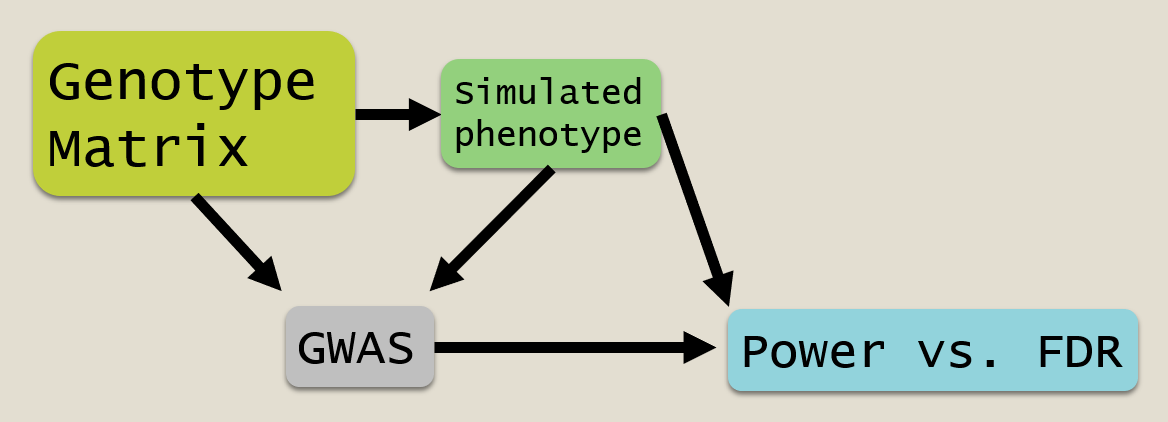 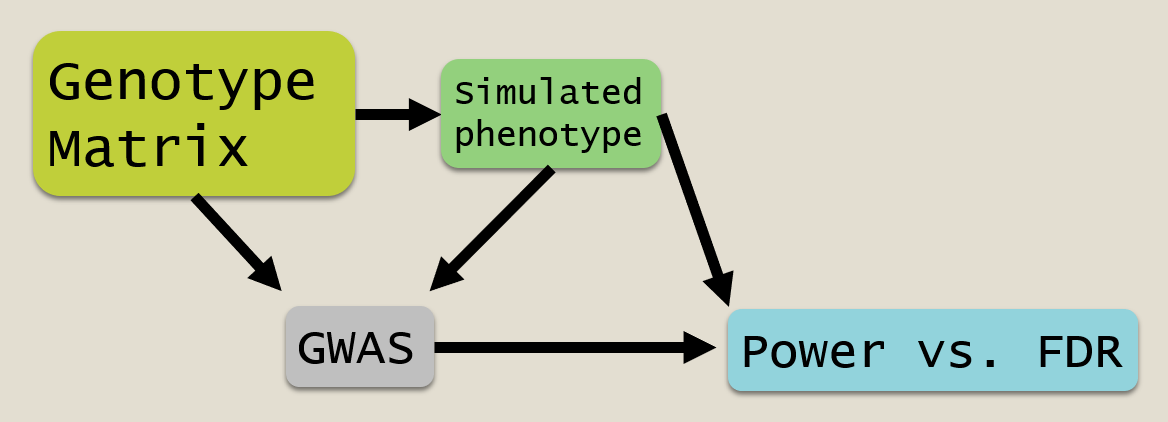 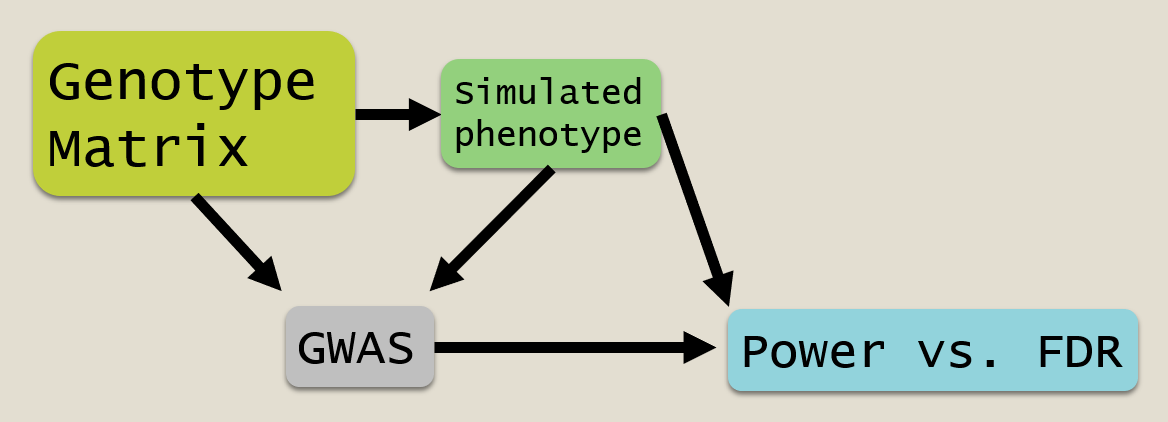 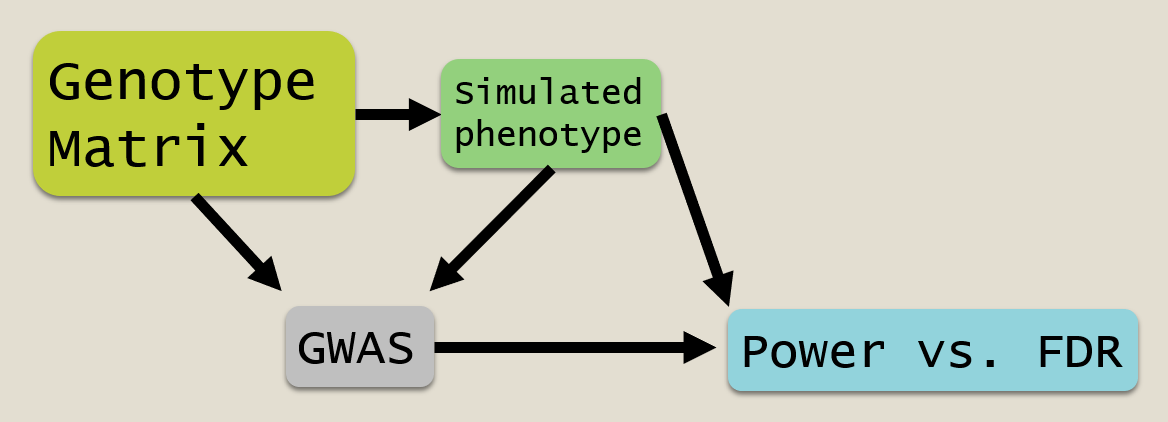 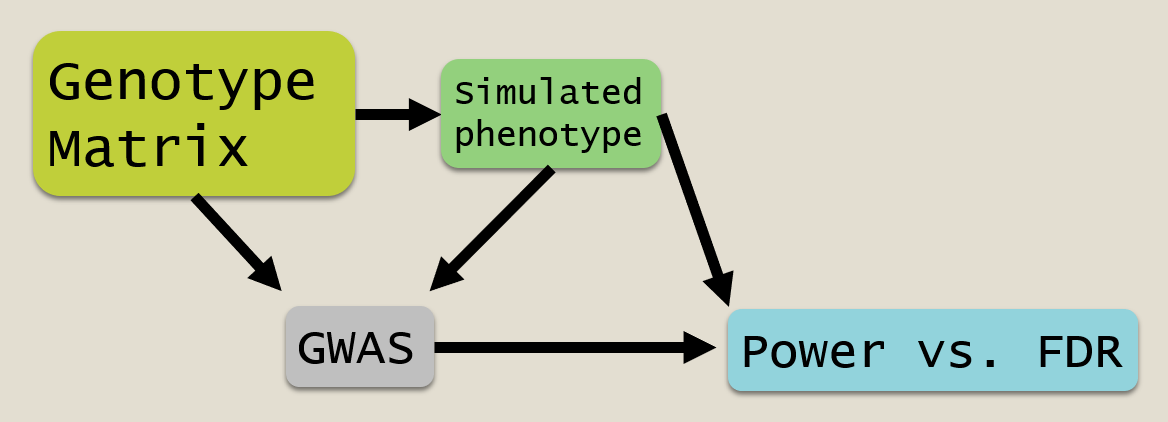 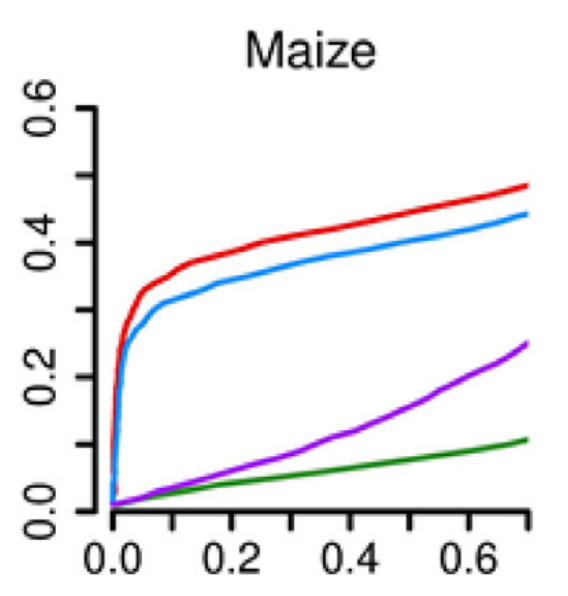 GWAS Method 1
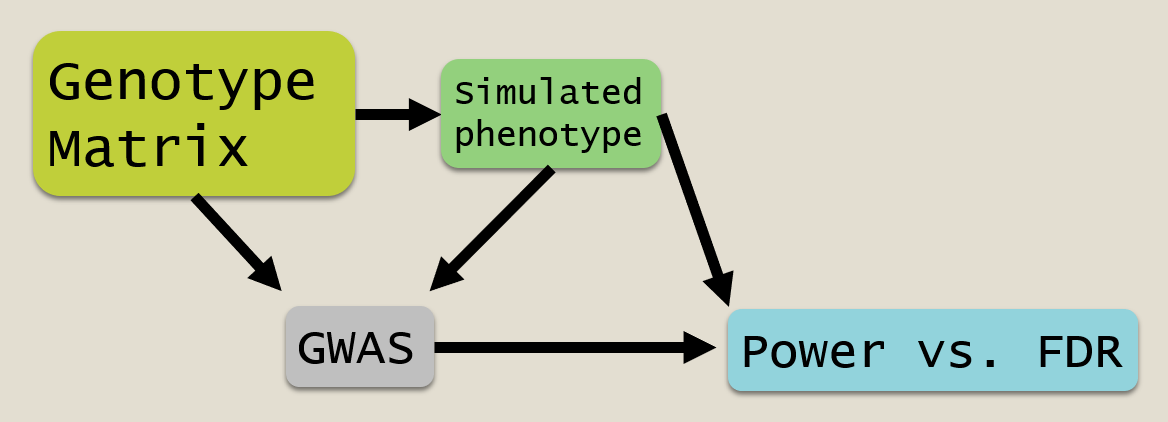 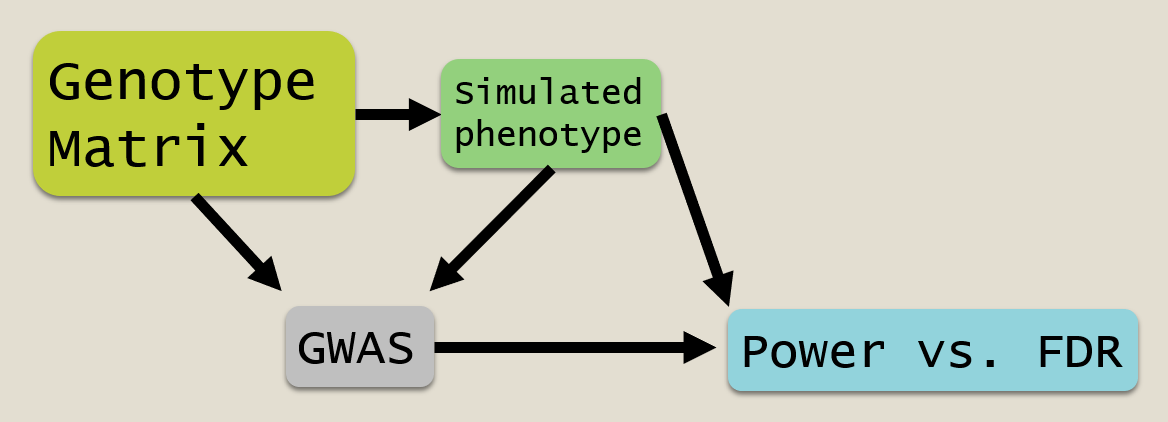 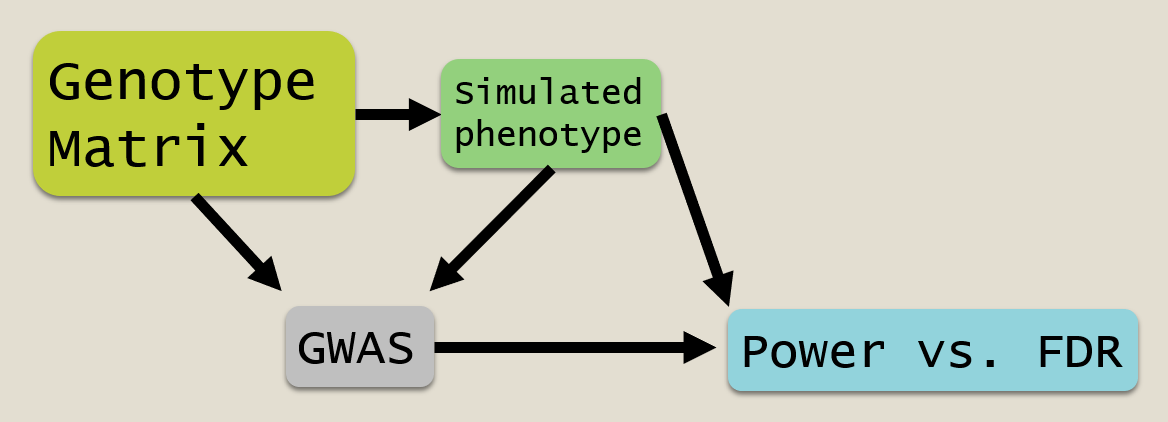 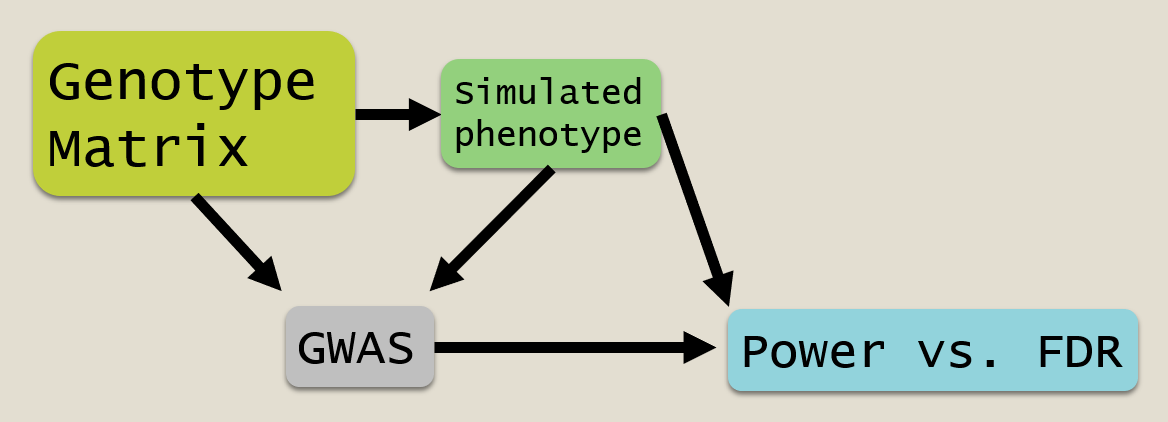 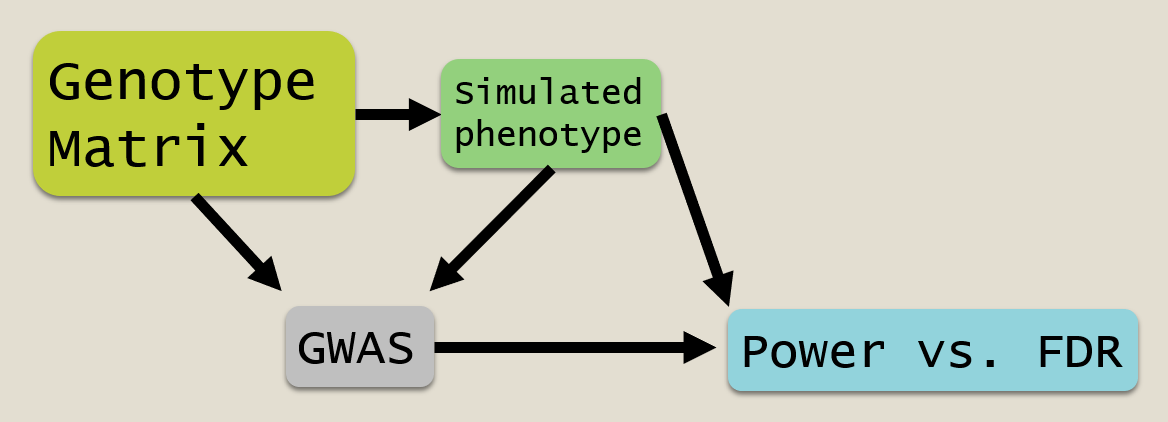 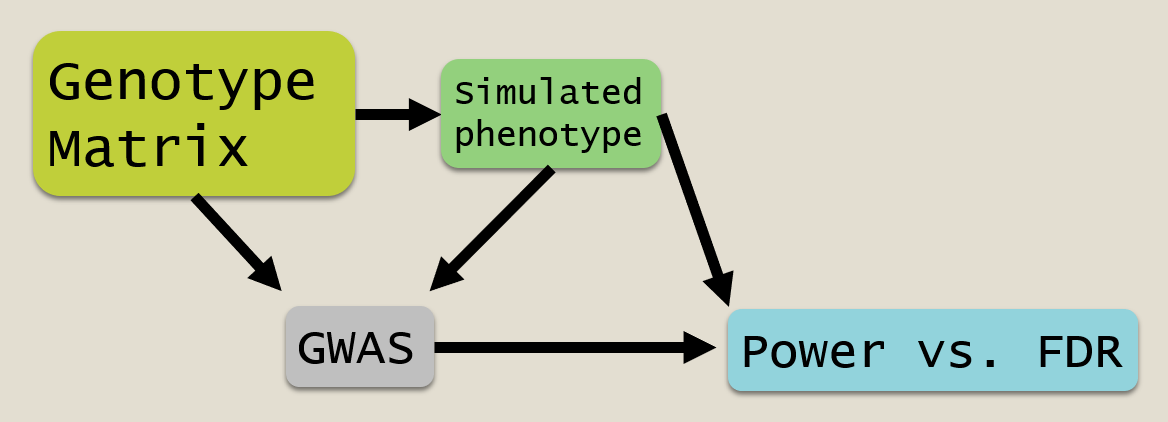 GWAS Method 2
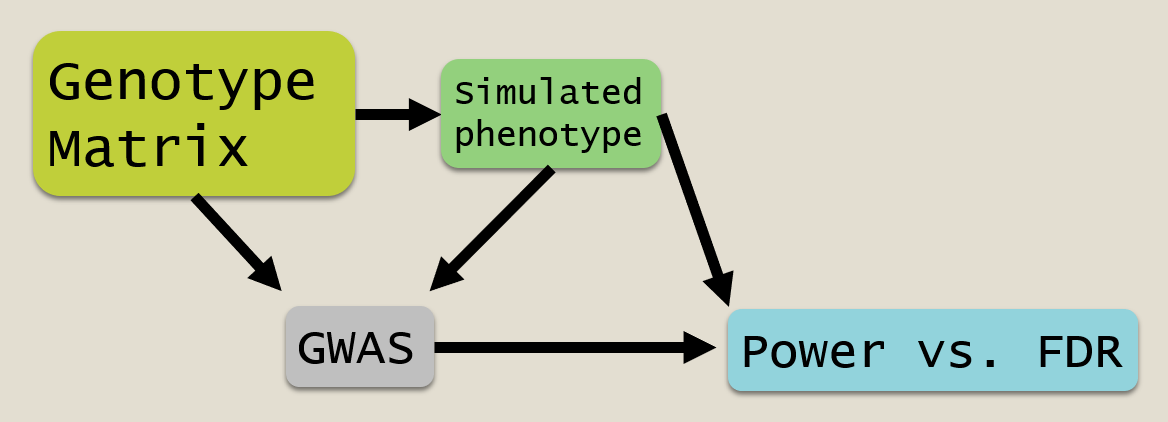 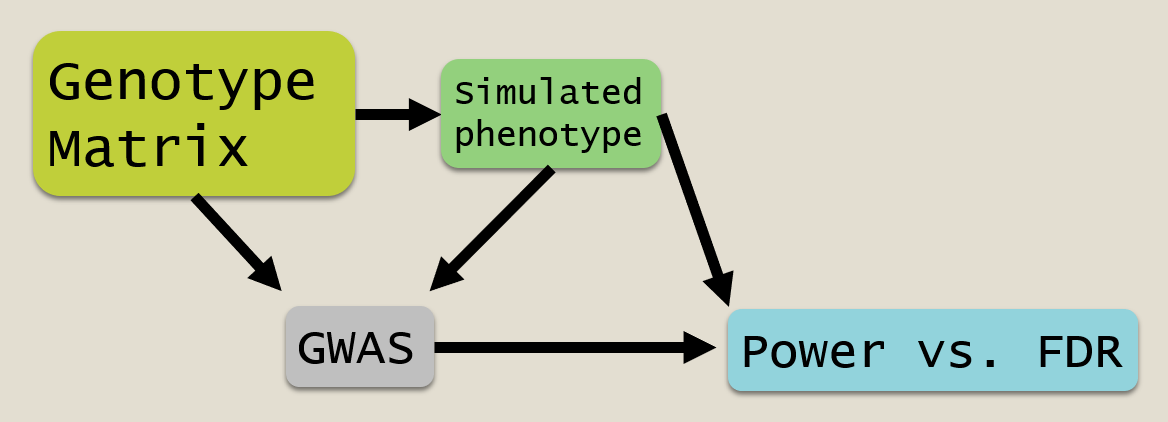 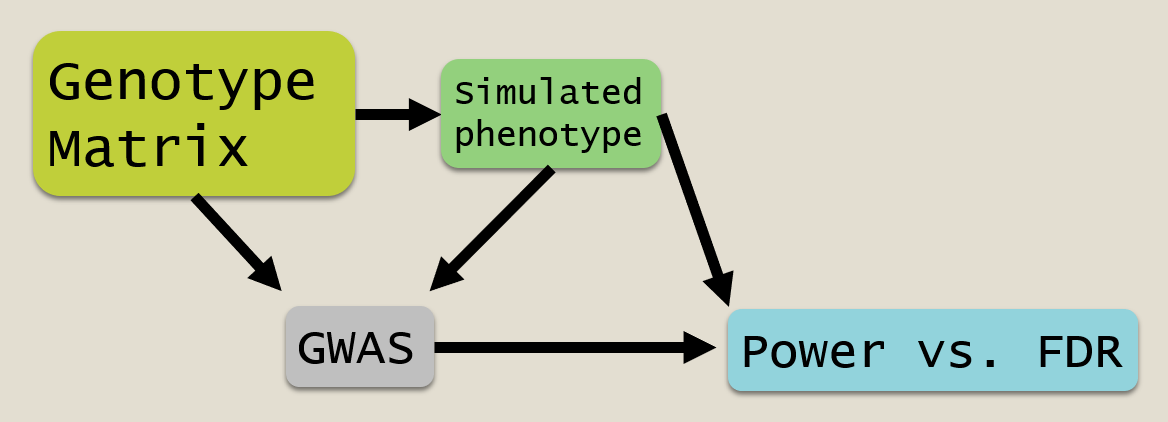 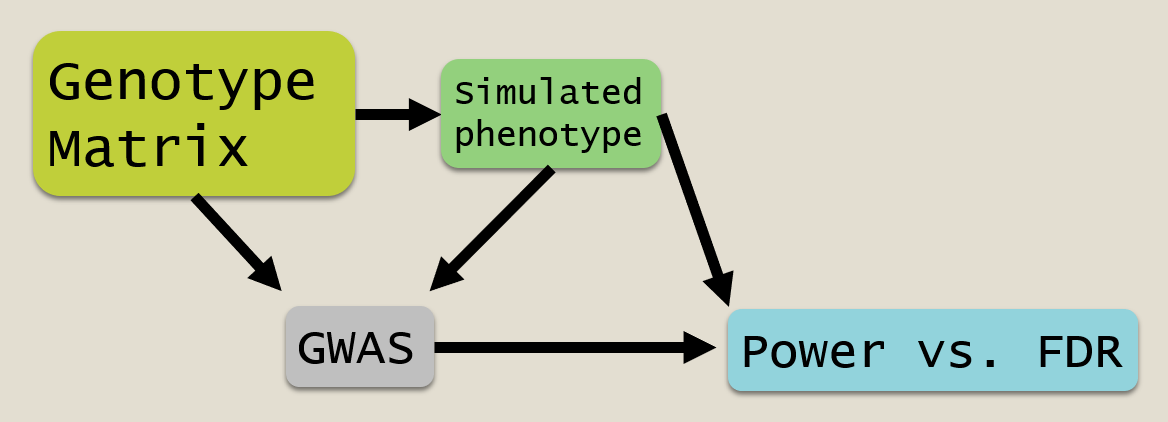 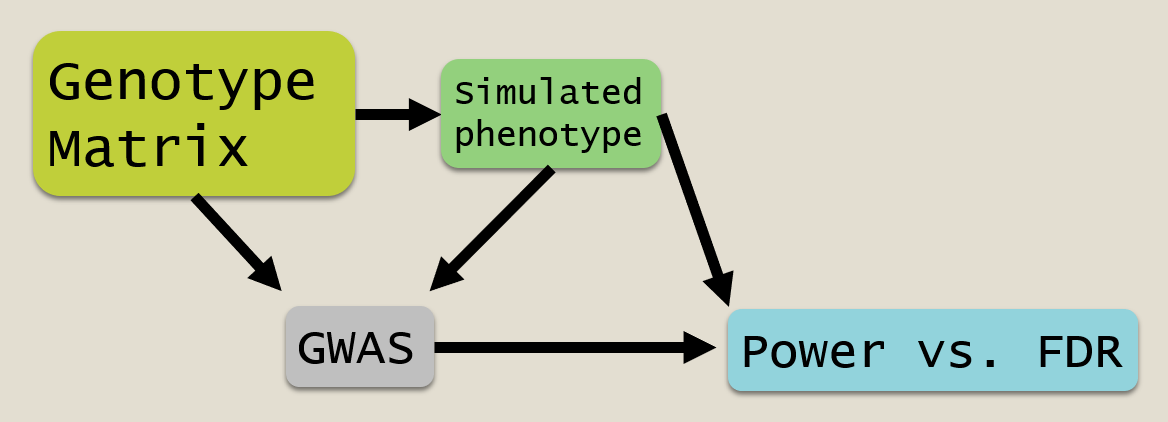 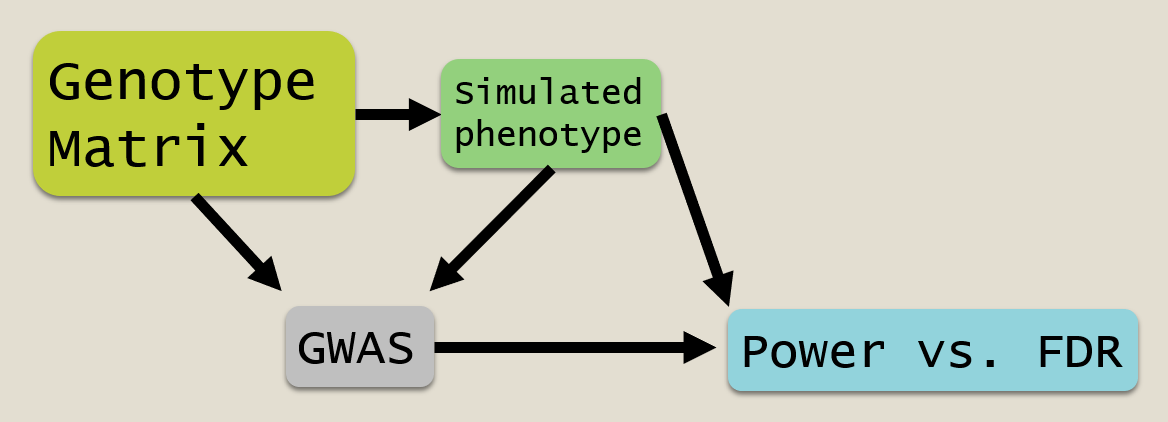 Each line is the mean Power/FDR for a given heritability
GWAS Method 3
Problem 5
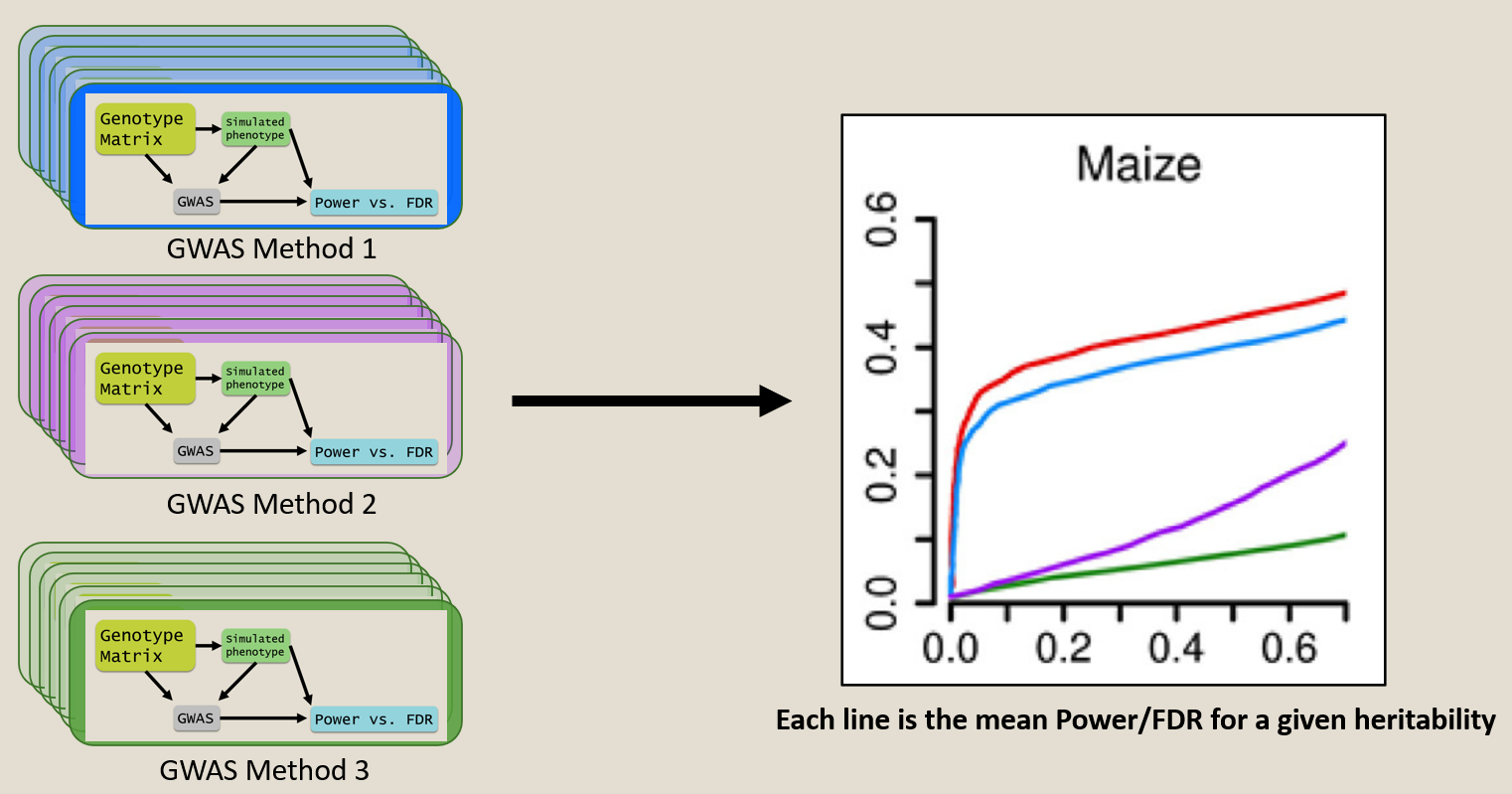 Genotype
Matrix
Simulated phenotype
Altered
Genotype
GWAS
Power vs. FDR
Remember to account for mapping resolution window!
PCA (top 3 comps.)